KENDİ TASARLADIĞI TOPAÇ İLE EN UZUN TOPAÇ ÇEVİRME
ÖĞRENCİLERİN KENDİ TASARLAYIP YAPTIKLARI TOPAÇLAR YARIŞMAYA KATILACAKTIR.
TOPAÇ ÖRNEKLERİ
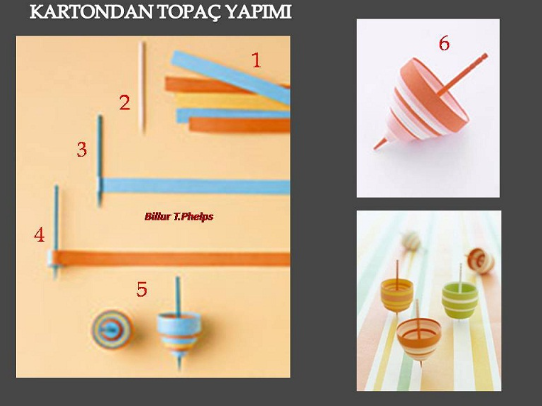 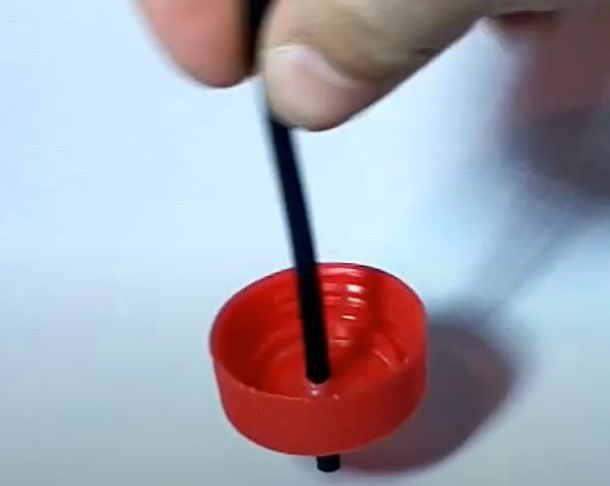 TOPAÇLARI TASARLARKEN İPLE YA DA ELLE ÇEVİRMELİ OLARAK ÖĞRENCİLER TASARLAYABİLİRLER.
TOPAÇ ÖRNEKLERİ
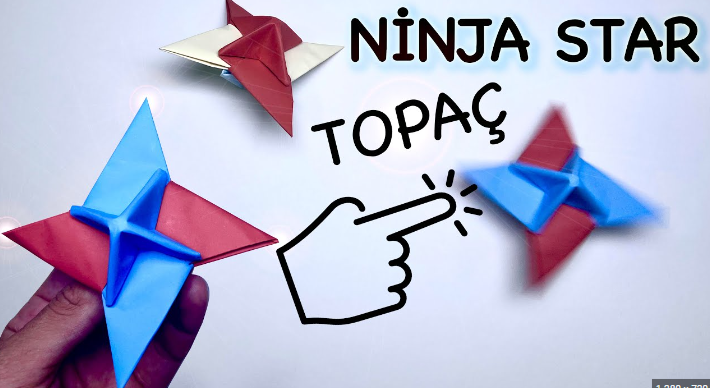 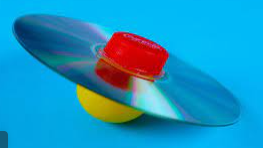 Bir kere çevirme hakkınız var. Topacı en uzun süre dönen öğrenci yarışmayı kazanacaktır
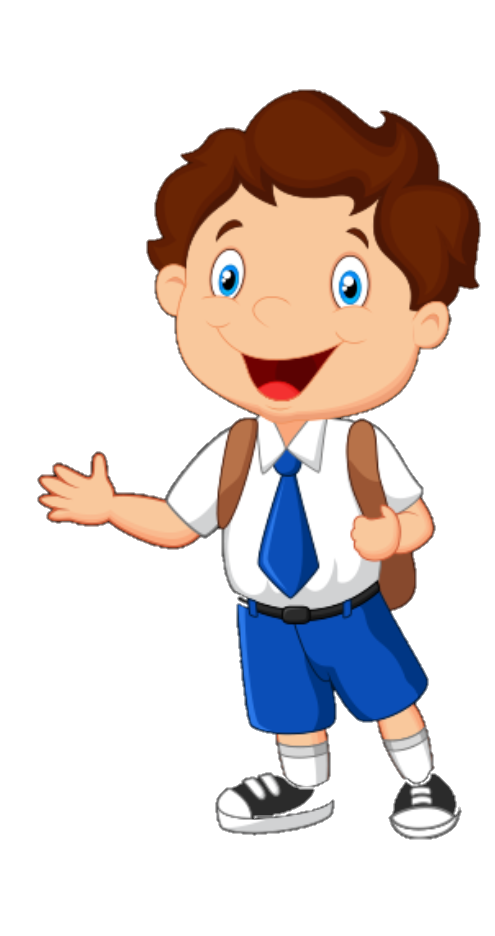 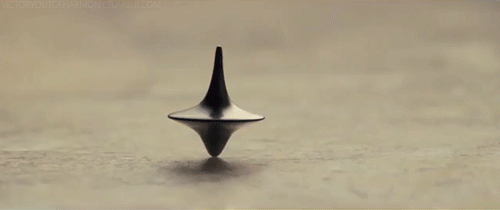